الأمانة
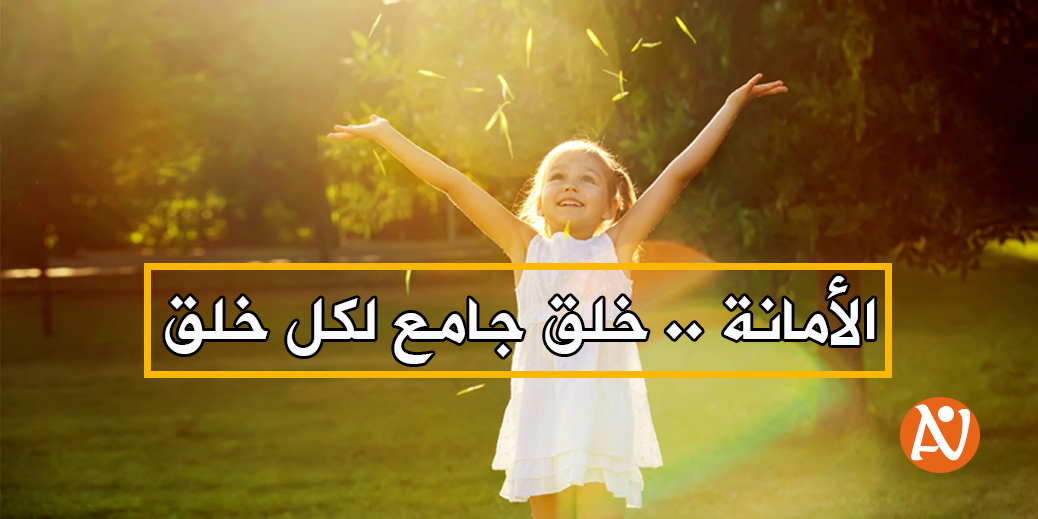 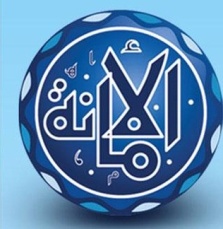 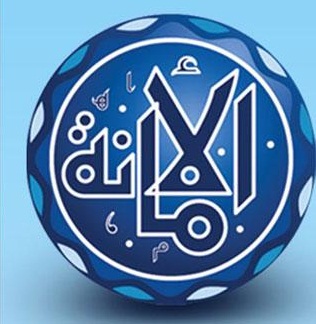 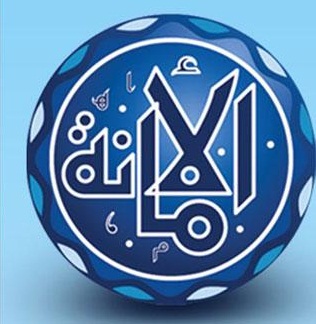 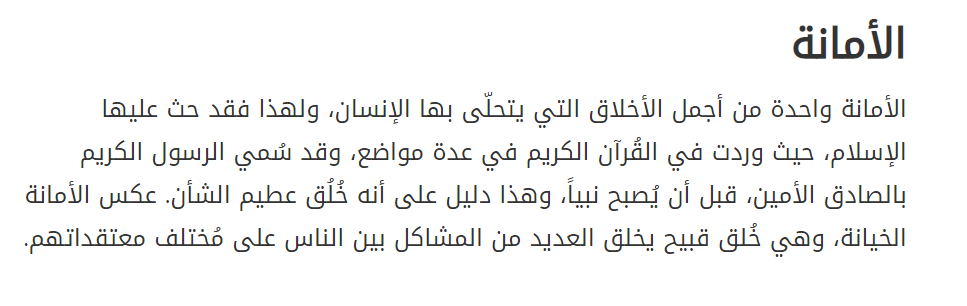 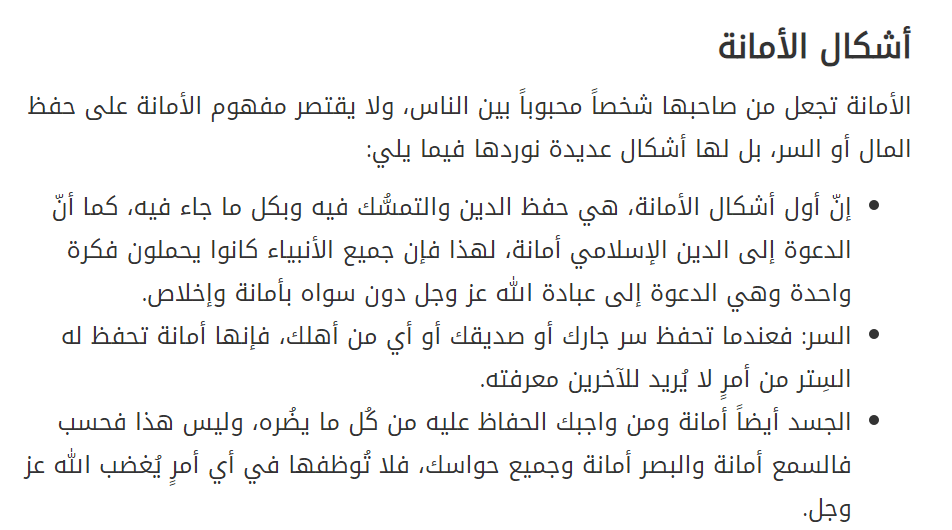 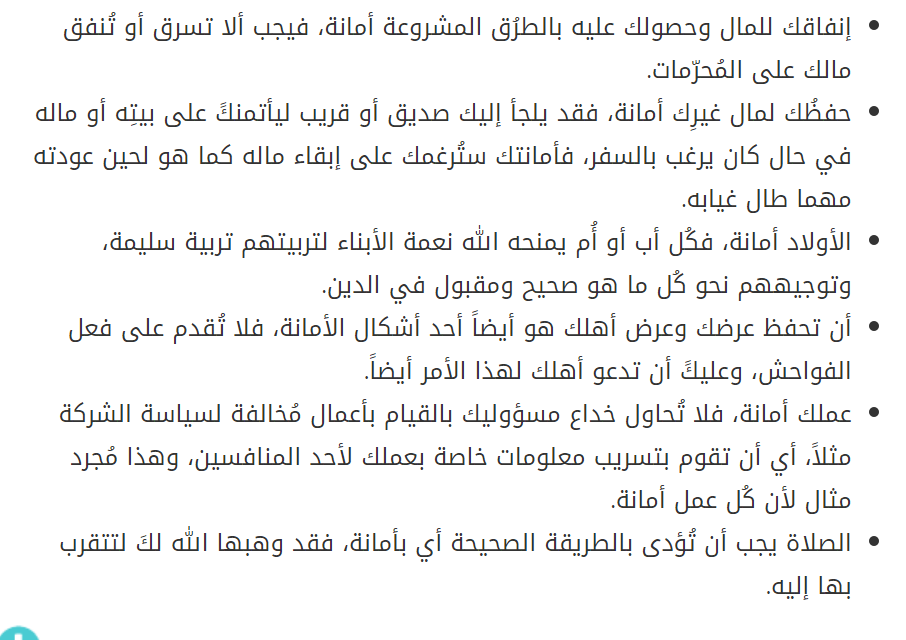 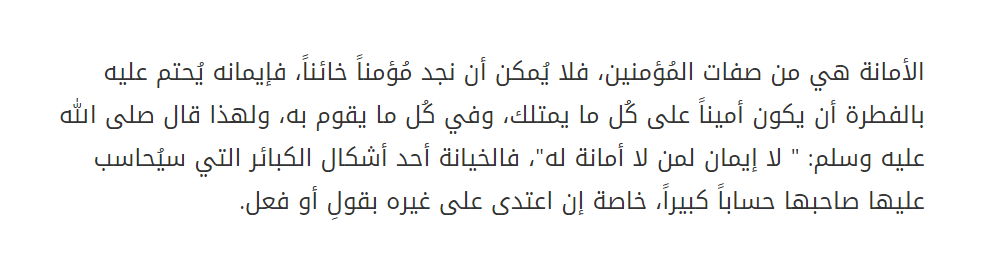